بناء حقيبة تعليمية لتعليم برنامج البور بوينت 

المتباينات باستخدام برنامج البور بوينت
الفهرست
1
الفصل الأول 
البور بوينت
2
المقدمة
برنامج البوربوينت هو احد مجموعة برامج الميكروسوفت اوفس ومن اقوى البرامج في مجال التعامل مع الرسومات والوسائط المتعددة حيث يستخدم في إنشاء وتصميم العروض التقديمية مثل دراسة لخطة عمل شركة معينه وملخص نقاش مشروع معين ......الخ وكذلك يستخدم في تصميم المخططات البيانية من خلال ادخال القيمة الرقيمة المطلوبة تمثيلها بيانيا سوف نحصل على انواع عديدة . (م / 4-5)
3
أهمية البحث . 
تمر المؤسسات التعليمية في الوقت الحاضر في مرحلة تحول جذري يعود إلى الضغوط التكاليف الضخمة من جهة والى عالم الإعمال من جهة أخرى ,وان الاختلاف الكبير بين الطلبة الذين يختارون الحضور إلى المدارس للتعلم من اجل النجاح فقط عن اقرأنهم الذين يتعلمون من اجل التطور وممارسة المهن الحياتية مستقبلا,وعلية يجب أن يتزود الطلبة بالمعلومات والمفاهيم الرياضية التي تفيد في استخدامات التطبيقات الرياضية وتدريبهم على حل المشكلات والمهارات الرياضية والمتباينات
4
أهداف البحث:
الهدف من البحث :هو التعرف على مادة المتباينات للصف الخامس العلمي باستخدام برنامج العروض التقدمية 
.من خلال مايلي:(m.s.power point)
1- أن يتعرف الطالب على تفاصيل برنامج البور بوينت واستخداماته.
2- أن يميز الطالب برنامج البور بوينت عن البرامج الأخرى المستخدمة في الحاسبات
3- أن يعرف الطالب المتباينات
5
طريقة فتح برنامج power point
يتم فتح البرنامج بعدد  
 من الطرق منها:
START-->PROGRAM-->MICROSOFT POWERPOINT-1
Desktop-->MS-Power Point-->RC-->Open-2
Desktop-->MS-Power Point-->LC-->Double Click-3
Task Bar-->MS-Power Point-->LC-4
6
إنهاء البرنامج
توجد عدد طرق لانهاء الرنامج منها
    .EXIT ومنها File 1- اختيار قائمه 
2- تطالب بحفظ الملف ثم ينتهي البرنامج.
أو
Alt+F41-ضغط مفتاحي
2- قم بحفظ الملف فإذا لم تقم بحفظه تظهر رسالة تأمرك بحفظه .
أو
)x1- النقر على زر الإغلاق الموجود أعلى يمين الشاشة(
2- قم بحفظ الملف فإذا لم تقم بحفظه تظهر رسالة تأمرك بحفظه
7
مكونات شاشة power point
عند تشغيل برنامج power point والتي بدورها تحتوي عدد من الأشرطة والنوافذ التي تمثل بمجوعها واجهة البرنامج والمبينة في الشكل التالي
8
شريط القوائم
شريط العنوان
شريط الأدوات القياسي
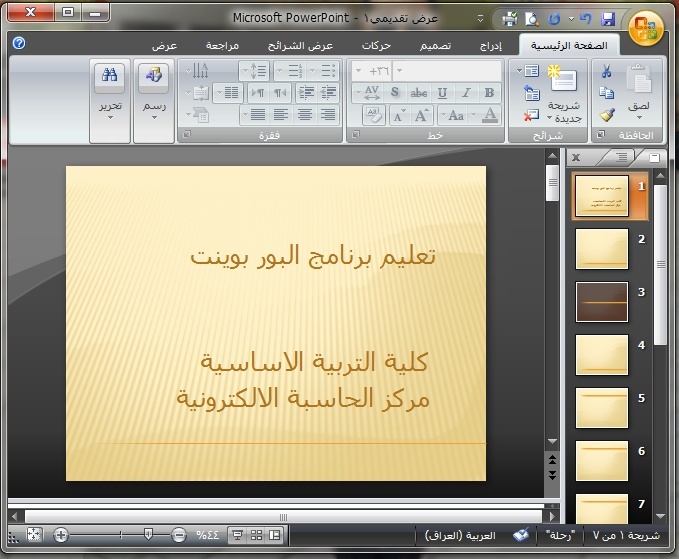 أزرار العرض
النافذة الناشطة
أشرطه التمرير
9
ا) شريط العنوان (Title bar) : حيث يوجد في اعلي نافذة البرنامج ويحتوي على العنوان ويحتوي على أزرار تصغير وتكبير وغلق وأعاده حجم البرنامج

2) شريط القوائم (menu bar) : حيث يحتوي على قوائم البرنامج وكل قائمة تحتوي على أوامر واختيارات .
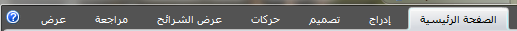 10
3) شريط الأدوات القياسي (tools bar) : حيث تعتبر هذه الأشرطة عبارة عن رومز مختصرة للأوامر الموجودة قي شريط القوائم .
4) أزرار العرض (view button) : وهي عبارة عن 5 أزرار توجد أسفل يسار الشاشة وهي تستخدم لتقديم العرض بطرق مختلقة مثل عرض مفصل , عرض عادي , عرض الشرائح , عرض فارز الشرائح وعرض الشريحة .
11
5) النافذة النشطة (active window) : وهي نافذة العرض الحالي وتنقسم هذه النافذة إلى جزئين هما العنوان والمحتوى .
6) أشرطة التمرير (scroll bar) : حيث يوجد شريطان أفقي وعامودي يستخدمان للانتقال بين شرائح ملف العرض .
7) شريط الحالة المعلومات (status bar) : حيث تقوم بإخبارك عن وضعك الحالي داخل البرنامج وعن عدد الشرائح ورقم الشريحة الحالية .......الخ
12
تغير نمط عرض الشرائح
توجد 5 أزرار لتغير طرق العرض وهي :
1) عرض عادي (normal) : وهي تظهر تلقائيا عند تشغيل البرنامج حيث تعرض هذه الطريقة ثلاث مناطق مختلفة هي الشريحة والتفصيل والملاحظات حيث يحتل قسم الشريحة الجزء الأكبر .
13
2) عرض فارز الشرائح (slied scoter) : حيث يتم عرض جميع الشرائح بشكل مصغر في العرض ألتقديمي وبالطريقة هذه تستطيع تعديل النسخ والنقل الشرائح حيث يظهر شريط أدوات خاص إثناء هذا العرض .
3) عرض الشريحة (f5 slide show) :حيث يتم عرض الشرائح على كامل الشاشة بدون وجود أي من مكونات شاشة البرنامج .
14
4) صفحة الملاحظات (notes page) : أذا أردت أن تضيف ملاحظة إلى أي شريحة مثلا تذكير بأنك تريد تعديلها بشي أخر وبالطبع لا تريد أن تظهر هذه الملاحظات ولا تظهر للمشاهدين فقم بالنقر على أمر صفحة الملاحظات تظهر لك مساحة خاصة بتدوين الملحوظات قم بالكتابة بها ملاحظاتك تظهر بعد ذلك أسفل الشريحة ...
5) عرض مفصل : أيضا في هذه الطريقة يتم تقسيم الصفحة إلى 3 أقسام هي : شريحة , مفصل , ملاحظات حيث يحتل قسم مفصل الجزء الأكبر .
15
التعامل مع الكائنات
الكائنات : هي عبارة عن مجوعة من الصور أو الرسوم أو الأصوات التي يمكن إدراجها داخل شرائح العرض .
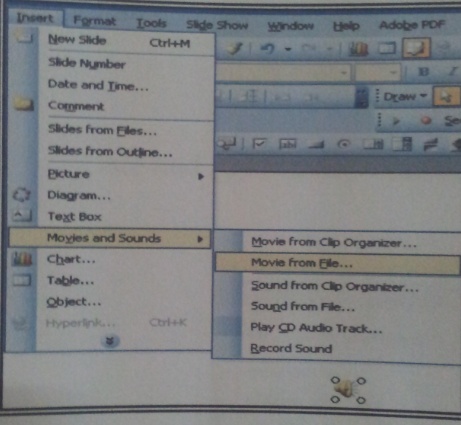 16
إدراج ملف فديو 

     1) من قائمة insert اختر movies and sound	
 2) ثم اختر sound from file			
	  3) ومن ثم اختر الملف المطلوب بعد ذلك ستظهر لك شاشة ... هل تريد تشغيله تلقائيا أم بالضغط على السماعة الظاهرة على الشاشة المجاورة (اختر ماتريد) .
17
إدراج ملف صوتي 
1) من قائمه insert اختر movies and sound
2) ثم اختر sound from file 			
     3) ومن ثم اختر الملف المطلوب بعد ذلك ستظهر لك شاشه ...هل تريد تشغيله تلقائيا أم بالضغط على ألسماعه الظاهرة على الشاشة المجاورة (اختر ماتريد) .
18
مضاعفة الشريحة duplicate layer 
أحيانا نحتاج لنسخ الشريحة بدل من تكرار تصميمها مرى أخره .. لعمل نسخه ثانيه من الشريحة يجمع ما فيها من تنسيقات مختلفة 
اذهب إلى قائمه إدراج          مضاعفه الشريحة 
(insert       duplicate slide)
19
إضافة شريحة جديدة new slide    

هناك طريقتين :

1) بالضغط على زر enter			
2) من قائمه إدراج insert اختر شريحة جديدة new slide
20
حذف شريحة 

لحذف شريحة معينة : 

1) ضع موشر على الصفحة التي تريد حذفها .	
2) من قائمة edit اختر delete slide 
Edtt       delete slide
21
إدراج التاريخ والوقت والشريحة

1) اذهب لقائمة إدراج insert 				
2) اختر منها الوقت والتاريخ 				
3) ستظهر لك نافذة التالية ضع فيها علامة بجانب الاختيار ”الوقت والتاريخ date and time :
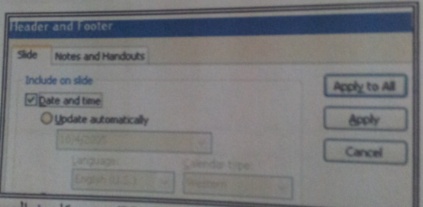 22
أ) تحديث تلقائي (update automatically) يضع تاريخ اليوم على الشريحة كما يمكنك اختيار أكثر من صيغة لكتابة التاريخ وذلك بالضغط على السهم الأسود لتظهر لك قائمه بالصيغ الممكنة 
ب) كما يمكنك أيضا اختيار ظهور التاريخ بأي لغة تريد
ت) وكذلك يمكنك اختيار نوع التقويم (هجري أو غربي أو ميلادي)
4) الاختيار : ثابت (fixed) لوضع تاريخ معين أنت تكتبه على الشريحة أو الشرائح 
(insert         date and  time)
23
ترقيم الشرائح 

أذا كنت ترغب في ترقيم الشرائح المصممة عليك القيام بالخطوات التالية . 
1) اذهب لقائمة إدراج insert 				
2) ثم اختر منها ترقيم الشرائح slide number 	
3) ضع علامة صح بجانب الاختيار رقم الشريحة slide number 
4) ثم حدد موقع الترقيم أما يكون بأعلى الشريحة header أو أسفلها footer
24
5) حدد التطبيق هل هو للشريحة الحالية فقط (apply) او لكل الشرائح (apply) 
Insert     slide no      footer/header    apply
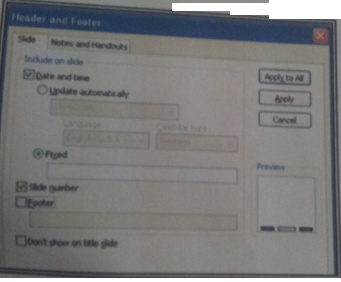 25
استخدام الملاحظات والتعليمات 

لإضافة ملاحظات (note) إلى شريحة العرض اتبع الخطوات التالية 
1) اختر الشريحة المراد إضافة ملاحظات لها 		
2) اختر الأمر صفحة الملاحظات (note page) من قائمة عرض (view) سيظهر مربع ملاحظات أسفل شريحة العرض , كما في الشكل المجاور
26
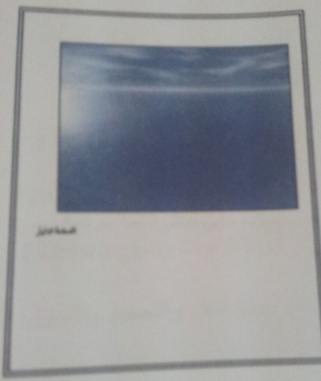 3) انقر مربع الملاحظات وابدأ بكتابة ملاحظاتك 
4) قم بعمل تنسيق التي تريدها على نص الملاحظة 

View      note page     write your nots
27
ولإضافة تعليق (comment) إلى شريحة العرض اتبع مايلي 

اختر شريحة العرض المطلوب إضافة تعليق لها 			
 اختر الأمر تعليق comment من قائمة إدراج insert ظهر مربع نص في اعلي الشريحة 
 اكتب التعليقات التي تريدها وقم بعمل التنسيقات التي تريدها 

Insert     comment      write your comment
28
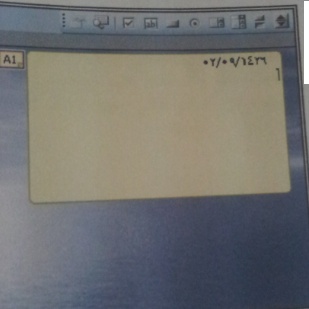 29
التعامل مع النصوص 
لأيتم إدخال النصوص في برنامج (power point) بصورة عادية ولكن يتم إدخالها ضمن محتوى نصي (place holder) حيث يتم الحصول على هذا المحتوى النصي بطريقتين هما :
بواسطة البرنامج عن طريق اختيار نوع التخطيط التلقائي المناسب (body)  والذي يحتوي البرنامج 24 نوع تخطيط . 
حيث يتم اختيار نوع التخطيط فيظهر في الشاشة على شكل مربعين لإدخال النص , المربع العلوي لإدخال نص العنوان () والسفلي لإدخال نص المحتوى (title) على شكل قائمة مرقمة
30
2) بواسطة المستخدم حيث تقوم بنقر أداة مربع النص الموجود في شريط الأدوات رسم (drawing) ثم نقر في أي مكان بشريحة العرض لتبدأ في الكتابة .

ملاحظه :- يعامل محتوى النص معاملة الكائنات الأخرى من حيث النقل والحجم والتنسيق والتعديل
31
التدقيق الإملائي spelling  
يمكنك تصحيح الأخطاء الإملائية في النص بطريقتين .
ألطريقه الأولى : يمكنك استخدام الزر تدقيق إملائي الموجود على شريط الأدوات القياسي لتدقيق العرض ألتقديمي بالكامل ستظهر لك هذه الشاشة وبها عدة خيارات.... أما تجالها أو تجاهل الكل (نفس الكلمة أذا كانت مكررة) أو تضيفها إلى القاموس أو يصححها تلقائيا أو تظهر لك الكلمات الموجودة بالقاموس وأنت تختار الكلمة الصحيحة وسيجرى التدقيق الإملائي للعرض ألتقديمي بالكامل متضمنا كافة الشرائح والتخطيطات وصفحات الملاحظات وكل كلمة عليها خطا احمر
32
أو غير موجودة بالقاموس سوف يتم تصحيحها كما في المثال الموجود في الشكل التالي حيث توجد كلمة 
(شنكة           بدلا          من           شبكة)
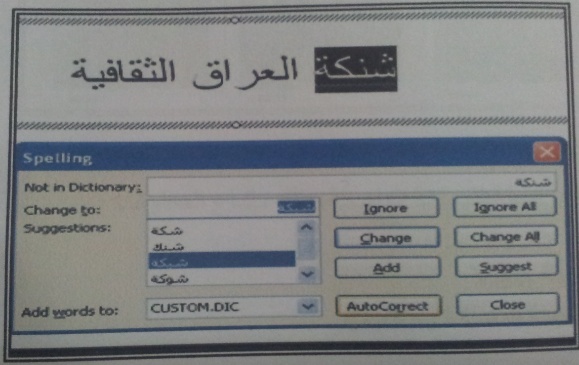 40
33
الطريقة الثانية :- حين تواجه وجود خط احمر متموج تحت الكلمة الخطاء يمكنك النقر بزر الماوس الأيمن فوقها واختيار الإملاء الصحيح لكلمة (شبكة العراق الثقافية) وليست (شنكة) ستظهر لك قائمة بالكلمات الصحيحة المقاربة لها كما في الشكل المجاور ويعطي لك خيارين هما 
أما إهمال هذه الخطأ agnore all 			
أو إضافة هذه الكلمة للقاموس add to dictionary حتى يتم تعريفها في المرات القادمة .
34
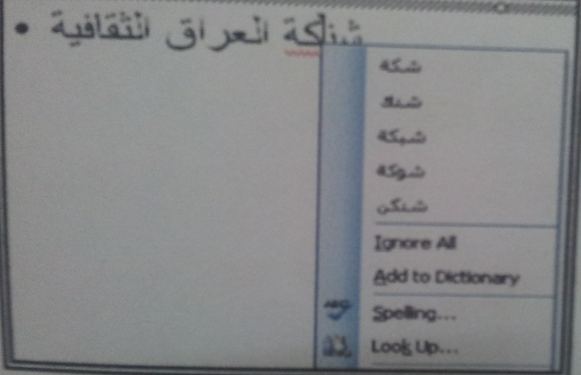 35
قوالب التصميم slide design 
القالب هم ملف عرض تقديمي يحتوي على مجوعة صفات مميزة محددة مسبقا من الخطوط والألوان والخلفيات حيث يوفر power point مجموعة كبيرة ومتنوعة من القوالب المصممة الجاهزة وما عليك ألا اختيار الشكل المناسب لك وتستطيع ذلك بإتباع الخطوات التالية 
من قائمة تنسيق format أو slide design وستلاحظ على الجانب الأيمن جميع قوالب التصميم الجاهزة 
قم باختيار قالب التصميم ألdesign templates المناسب لعملك
36
إعادة ترتيب الشرائح 
بعض المرات تحتاج إلى تبديل مواقع الشرائح في عرضك أذا اتبع الخطوات التالية لمعرفة طريقه أعاده ترتيب الشرائح في معانية فارز الشرائح :
اذهب لقائمة معاينة view 				
انقر على زر معاينة فارز الشرائح slide sorter view 
انقر الشريحة التي تريد نقلها واسحبها إلى مكانها الجديد (بطرية السحب والإفلات)
37
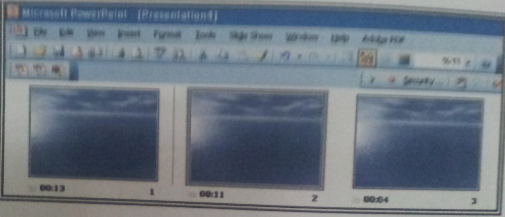 أو إعادة ترتيب الشرائح بواسطة المعاينة وذلك بإتباع الخطوات التالية
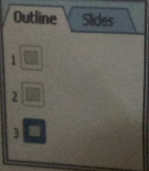 38
اذهب لقائمة معاينه view 				
انقر على زر المعاينة المفصلة outline 		
انقر رمز الشريحة أو الشرائح التي تريد نقلها 		
انقر زر التحريك إلى الأعلى أو إلى الأسفل لنقل الشريحة إلى الأعلى أو إلى الأسفل 
كرر هذه العملية إلى أن تصبح الشريحة في المكان المطلوب
39
تكبير وتصغير محتويات ملف النص zoom 
أذا كنت ترغب في تكبير أو تصغير محتويات ملف العرض عليك القيام بالاتي : 
اختر الأمر zoom من قائمة عرض view ستظهر لك الشاشة المجاورة 
حدد نسبة التكبير أو التصغير التي تريدها 
ثم انقر زر موافق
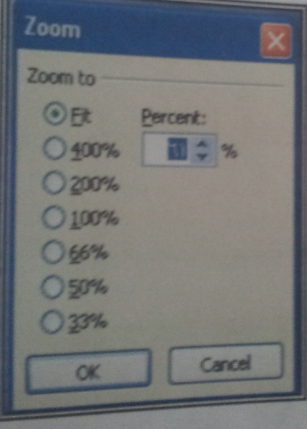 40
توقيت العرض rehearse timings 
يمكنك أن توقت عرض الشريحة كيف يتم ذلك ستحتاج لمشاهدة كل شريحة ومعرفة الوقت اللازم لإنهاء قراءتها أو مشاهدتها وتسجل هذا الوقت وهكذا لكل شريحة والنتيجة انك ستحصل على عرض تتحرك ولعمل ذلك اتبع الخطوات التالية : 
1) اذهب لقائمة عرض الشرائح slide show واختر منها rehearse timings
41
2) بعدما تحدد الوقت اللازم للشريحة الأولى اضغط على السهم لتنقل للشريحة التالية حينها ستجد العدد ذو الخلفية البيضاء بداء من الصفر وهكذا سيحسب لك الوقت اللازم لكل شريحة ووقت العرض الكلي بعد الانتهاء من توقيت العرض ستظهر لك رسالة محتواها يحدد لك الوقت الكلي للعرض وتسألك أذا كنت تريد اعتماد هذا التوقيت لاستخدامه اختر نعم إن كان التوقيت يناسبك بعدها سيظهر لك الشكل التالي حيث ستجد تحت كل شريحة رقمها والوقت اللازم لعرضها
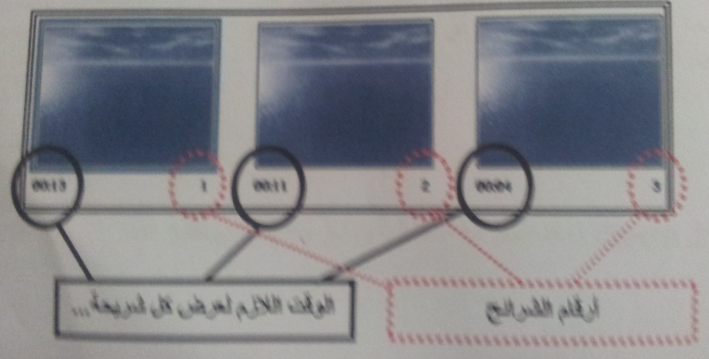 49
42
التأثير الانتقالي للشرائح (slide transition)

هذه الحركة تظهر عند الانتقال من شريحة لأخرى عملية تحريك الشريحة مكونة من أربع فقرات هي اختيار الحركة اختيار السرعة اختيار الصوت ووقت الانتقال 
قف على الشريحة التي تريد إضافة حركة لها واتبع الخطوات التالية
43
اختار الحركة slide transition :
ومعناه اختيار الحركة المناسبة لانتقال الشريحة ويتم اختيارها من خلال : 
اذهب لقائمه عرض الشرائح slide show 		
اختر منها المراحل الانتقالية للشرائح slide trsnsition حيث ستظهر لك هذه النافذة وفيها عدة خيرات
44
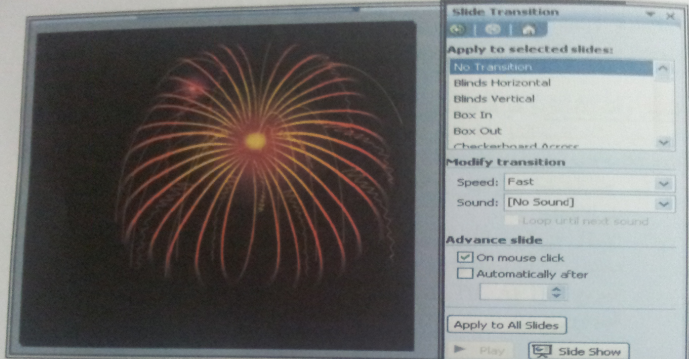 45
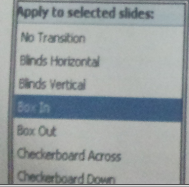 3) اختر الحركة الملائمة لعملك ثم قم باختيار السرعة المناسبة لها فإذا قمت باختيار الحركة (no transition) مثلا فهذا يعني أن الانتقال من شريحة لأخرى سيكون عادي (أي بدون حركات خاصة) وهكذا لبقيت الخيارات
46
سرعة الانتقال speed :
ومعناه سرعة الانتقال من شريحة لأخرى يكون أما :
سريع fast أو
متوسط medium أو
بطي slow 
وما عليك إلا اختيار السرعة التي تناسبك .
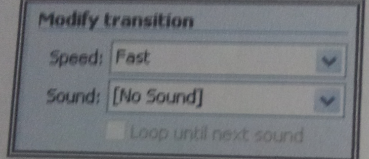 47
اختيار الصوت sound :
يمكن أن يرافق انتقال الشريحة صوت حيث يوجد هنا خمسة خيارت للصوت وهي 
بدون صوت no sound 
إيقاف أي صوت في الشريحة السابقة previous sound stop 
صوت مسجل recorded sound 
صوت من ملف other sound 
كما يمكنك الاختيار من مجموعة الأصوات التي يوفرها لك البرنامج
48
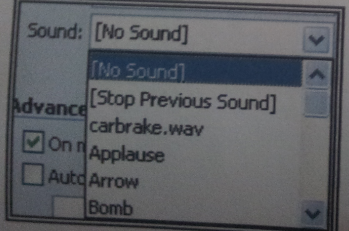 ملاحظة :- الاختيار loop until next sound (في الشكل السابق ) معناه تكرار الصوت الذي اخترته إلى أن يأتي دور صوت أخر فاختر الصوت الذي يناسبك
49
اختيار وقت الانتقال :- هو الوقت اللازم للانتقال من شريحة إلى شريحة أخرى ويتم بعد الضغط على خيارت متقدمة للشريحة (advace slide) والتي بدورها تحتوي خيارين ولتحديد ذلك ضع علامة على احد هذه الخيارين 
عند الضغط على الفار on mouse click يتم الانتقال 
الانتقال إلى شريحة أخرى يتم تلقائيا بعدة فترة زمنية معينة والتي يتم تحديدها في المربع automatic after لاحظ الشكل المجاور .
50
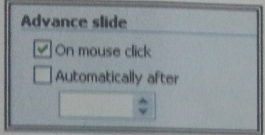 51
تطبيق نظام اللاوان color schemes :
لتطبيق نظام الالوان اتبع الخطوات التالية :
من القائمة format اختر slide design ستظهر لك قائمة بالجانب الأيمن كما في الشكل المجاور 
اختر منها تبويب color schemes 			
انقر نظام الالوان الذي تريده (لون العنوان مثلا ابيض ولون الموضوع احمر .....الخ) 
 								
Format        slide design       color schemes
52
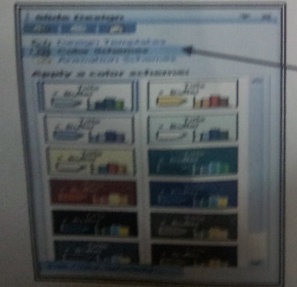 53
الفصل الثاني 
المتباينات
مقدمة
تعريف المتابينة
خواص المتباينات
54
المقدمة
لابد أن يعرف الطالب العربي دور أجداده العلماء العرب والمسلمين في تقدم الحضارة الإنسانية لتكون له نبرا أساس يستنير به ومحفزا يدفعه إلى الدراسة والمعرفة لمساهم كأجداده في تقدم الحضارة الإنسانية إننا إذ نفخر بما قدمه علماؤنا في الحساب والهندسية والجبر والفلك والمثلثات فإننا في الوقت نفسه نمل من ذكر بعض نتاجهم إيقاد العقلية العربية وبعث الهمة والرغبة في نفوس طلابنا لحب علوم الرياضيات وتذوقها لأجل هضمها بشكل جيد وفهمها على أساس متين بعد سقوط الإغريق والرومان أوشكت حضارتهم على الزوال لولا أن هيا الله تعالى العرب والمسلمين الذين حفظوا ذلك التقدم العلمي وأضافوا إليه الكثير ولقد تجموا العديد من كتب الأصول لإقليدس الذي ترجمه إلى العربية وفسروا محتوياتها ومن أهم الكتب التي ترجمت كتاب الأصول لإقليدس الذي ترجمه إلى العربية العالم ثابت بن قرة كما ترجمه نصير الدين الطوسي وغيرهم كما ترجمت إلى العربية كتب أخرى لبطليموس وابولونيوس وارخميدس علما أن هذه الكتب ترجمت في القرون الوسطى من العربية إلى ألاتينية والانكليزية والى لغات أوربية أخرى ولم يقتصر دور العرب على الترجمة والتفسير بل قدموا إلى علوم الرياضيات إضافات وابتكارات قيمة وخاصة في موضوعي الحساب والجبر وكان ابرز العلماء العرب في الرياضيات الخوارزمي والطوسي وثابت بن قرة والخيام والبيروني والكرجي وغيرهم الكثير   (م / 2)
55
تعريف المتباينة 
(م / 2)
لكل عددين حقيقيين أ,ب يكون أ>  ب  إذا وجد عدد موجب ج بحيث يكون ب=أ+ج
56
مثال
إذا كان 6 = 4+2
الحل
4>6 ,  2>6
57
خواص المتباينات 
(م / 1)
1-المقارنة بين عددين حقيقيين
1. إذا كان أ ، ب عددين حقيقيين مختلفين ، فإن :
أ < ب فقط إذا كان : أ – ب < صفر
أ > ب فقط إذا كان هنالك عدد حقيقي موجب جـ بحيث أ ـ جـ = ب
58
2 ) إذا كان أ ، ب عددين حقيقيين مختلفين ، فإن :
أ > ب فقط إذا كان : أ – ب > صفر
أ > ب فقط إذا كان هنالك عدد حقيقي موجب د بحيث أ + د = ب
59
مثال
أذا كانت  3> 12فاوجد قيمة (ج) في كل مما يأتي       
a )   3+ج=12                        
 (b  12+ج=3
60
الحل
3+ج=12                  12+ج=3 
3+(9)=12               12+(-9)=3 
ج=9                          ج=-9   
3> 12لأنه يوجد عدد حقيقي موجب (+9) حيث 3+9=12  
ويوجد عدد حقيقي سالب (-9) حيث 12+(-3)= 3
61
2- عمليات الجمع والطرح
العلاقة التالية لأي ثلاثة أعداد حقيقية أ ، ب ، جـ إذا كان :
أ > ب ، فإن أ + جـ > ب + جـ
62
مثال
اوجد قيمه المتباينات الاتيه أذا كان  س+< 1  ص+1
عندما س=5  , ص=2
63
الحل
س=5                      ص=2    
س+1=5+1              ص +1=2+3   
       =6                            =5  
             س < ص
64
3- عمليات الضرب والقسمة
لأي عددين حقيقيين أ ، ب وإذا كان :
أ > ب فإن أ × جـ > ب× جـ حيث جـ عدد حقيقي موجب .
حيث جـ عدد حقيقي موجب.
65
مثال
اوجد حل المتباينة آلاتية  س < ص  

 س=24 , ص=18
66
الحل
1) 24 ÷ 2 < 18 ÷ 2
            12<9
2) 8 < 6
     8× 3 < 6 × 3
     ( 24 ÷3) < (18 ÷ 3)
            س < ص
67
4- مربع المتباينة
اذا كانت س < ص فماذا يمكن أن تكون العلاقة التباينية بين س 2، ص 2 ؟ 
س² >  ص²
إذا كانت س = ص فإن س2 = ص2
68
مثال
اوجد العلاقة بين س²,ص² في كل مما يأتي حيث س <ص 

a )أذا كان س= 5,  ص=3 

b) أذا كانت س=10 , ص=-9
69
الحل
a ) س=5  ,   ص=3 
     س²=(5)² ,   ص²=(3)² 
     س²=25   ,     ص²=9
             س²<ص² 
b )  س=10 , ص=-9 
       س²=(10)² , ص²=(-9)² 
       س²=100 ,  ص²=81 
               س²<ص²
70
5- مقلوب المتباينة
أذا كانت  س< ص فان      1         1
                               س        ص     

لاتحتاج هذه العلاقة إلى دراسة خاصة ، فيمكن للدارس أن يتوصل إلى النتائج بنفسه إذا وضع عدة أمثلة وطبق عليها تطبيقاً مباشراً وهذا ما سنقوم به ؟
>
71
مثال
اوجد المتباينة بين 12 , -3
72
الحل :-
نفرض أن س =12 , ص=  -3 
12< -3          س < ص 

           -1               1            1
12             3                 س          ص
>
>
73
الفصل الثالث 
المتباينات
تعريف المتباينات (القيمة المطلقة)
خواص القيمة المطلقة لعدد حقيقي
74
تعريف المتباينات (القيمة المطلقة) 
(م / 1)
إذا كانت  أ عدد حقيقيا فان القيمة المطلقة نرمز لها بالرمز    أ      تعرف على النحو التالي
1      أذا كان   أ < صفر
    أ =           صفر   أذا كان   أ = صفر
                  -1       أذا كان    -أ< صفر
75
مثال
اوجد القيمة المطلقة للأعداد :
9 , -12 , صفر ,   -    7   , 2 -  10 , 5 -    3
76
الحل
9	=      9	لأن 9 > صفر
-12  = - (-12) = 12 لأن –12 < 10
0     =    0
77
-    7      =    -(-    7  )  =   7 لأن  -     7 < 0
2 -     10   = - (2   -   10)   =    10 - 2 لان 2-      10 < 0
5   -      3       =  5 -    3    لأن    5       -   3       > 0
78
خواص القيمة المطلقة لعدد حقيقي
نظريــــة
إذا كان أ ، ب عددين حققين فإن :
 ( 1 )    أ   =     -أ 
 ( 2 )    أ    أ       - أ 
 ( 3 )    أ . ب    =   أ     .  ب 
 
( 4 )           =               ب  0
1
ب
1
ب
79
الفصل الرابع 
المتباينات
الفترات الحقيقة
ملحوظــــــــة
ب
أ
80
الفترات الحقيقة  
(م / 2)
ليكن أ ، ب عددين حقيقيين :
1 –المجموعة الجزئية من الأعداد الحقيقة     س  ح : أ  س  ب    
والتي نرمز لها بالرمز [ أ ، ب ] تسمى الفترة المغلقة من أ  إلى ب ونمثلها على خط الأعداد التالي :
ب
أ
81
2 – المجموعة الجزئية من الأعداد الحقيقة   س  ح : أ < س < ب    
والتي نرمز لها بالرمز ( أ ، ب ) أو ] أ ، ب[ تسمى الفترة المفتوحة من أ  إلى ب ونمثلها على خط الأعداد التالي :
لاحظ أن الدائرتين الفارغتين عند النقطتين أ ، ب تعنيان أن أ ، ب لاينتميان إلى الفترة ( أ ، ب )
ب
أ
82
3 -	المجموعة الجزئية من الأعداد الحقيقية   س  ح : أ   	س < ب   والتي نرمز لها بالرمز [ أ ، ب) أو [ أ ، ب[ 	الممثلة بالشكل:
يطلق عليها الفترة نصف المفتوحة ( أو نصف المغلقة ) من أ إلى ب  .
ب
أ
83
4
هذه الفترة يرمز لها بالرمز ( أ ، ب ]  أو ] أ ، ب ]  
 ونكتب } س  ح : أ < س  ب { 
ويطلق عليها الفترة نصف المفتوحة أو نصف المغلقة من أ إلى ب
أ
84
5
نستعمل الرمز [ أ ، ) ، للدلالة على المجموعة الجزئية من الأعداد الحقيقية  } س  ح : س  أ )
ويطلق عليها الفترة نصف المفتوحة أو نصف المغلقة من أ إلى ب
أ
85
والرمز( أ ،  ) للدلالة على المجموعة الجزئية } س  ح : س  > أ { الممثلة بالشكل :
نستعمل الرمز( -  ، أ ] للدالة على المجموعة الجزئية من الأعداد الحقيقية } س  ح : س   أ { الممثلة بالشكل
أ
86
6
نستعمل الرمز( -  ، أ ] للدلالة على المجموعة الجزئية من الأعداد الحقيقية } س   ح : س   أ { الممثلة بالشكل :
87
ملحوظــــــــة 
(م / 1)
إن الرمز ( -  ،   ) يعني بمجموعة الأعداد الحقيقية ح ولعله من المناسب هنا أن نؤكد أن الرمزين   و –   ليسا عددين حقيقيين .
88
مثال
مثل المجموعات التالية على خط الأعداد ، ثم عبر عنها باستعمال ترميز الفترات بأبسط مايمكن :
[ - 3 ، 5 ] 		(2) [ -1 ، 4 ) 
 (3) ح – ( 2 ، 6 ]		(4) [ -2 ، 6 )  ( 5 ، 9 ]
89
الحل
تمثيل الفترة [ -3 ، 5 ] هو : 
ر
5
-3
90
2) تمثيل الفترة [ - 1 ، 4 ) هو :
-1
4
3) تمثيل الفترة ح – ( 2 , 6 ] هو :
6
2
ح – ( 2 ، 6 ] = ( -  ، 2 ]  ( 6 ،  )
91
4) تمثيل الفترة [ - 2 ، 6 )  ( 5 ، 9 ]
- 2
5
6
[ - 2 ، 6 )  ( 5 ، 9 ] = ( 5 ، 6 )
92
الفصل الخامس 
المتباينات
متباينات الدرجة الأولى في ح
نظريــــة
نظريــــة
نظام متباينات الدرجة الأولى في ح
93
متباينات الدرجة الأولى في ح 
(م / 1)
تعريف
إذا كانت د ( س ) < ر ( س ) أو د(س)  ر (س) متباينة في ح فإن مجموعة حلّها هي مجموعة الأعداد الحقيقية التي لو أبدلناها بالمتغير س لحققت شرط المتباينة .
94
تعريف  
(م / 1)
يقال عن متباينتين في ح إنهما متكافئتان إذا كان لهما مجموعة الحل نفسها .
95
مثال
حل المتباينة التالية ثم مثل حلها على خط الأعداد الحقيقية :
س – 3
>      2
2
96
الحل
س – 3
>      2
2
بضرب طرفي المتباينة في 2 تحصل على المتباينة المكافئة :
 س – 3 > 2    2
وبإضافة 3 إلى طرفي المتباينة نحصل على :
 س > 2     2  + 3
2   2 + 3
97
إذن مجموعة حل المتباينة المطلوب حلّها هي :  
} س  ح :  س > 2    2 + 3 { 
وهي الفترة ( 2   2 + 3 ،  ) ويمكن تمثيلها على خط الأعداد كما يلي :
98
نظريه
إذا كان أ ، ب عددين حقيقيين وكان ب  0 فإن : 

   أ     ب     - ب  أ  ب
99
نظريه
إذا كان أ ، ب عددين حقيقيين فإن :

  أ    ب        أ  ب أو أ  - ب
100
مثال
حل المتباينة التالي ومثّل حلّها على خط الأعداد :
س – 3
7  
5
101
الحل
س – 3
7  
5
س – 3
-7
7  
5
- 35  س – 3  35 

 - 32  س  38
-32
38
102
نستنتج أن مجموعة حل المتباينة هي } س  ح : 32  س  38{ وهذه هي الفترة [ -32 ، 38] التي تمثيلها كما في الشكل:
103
مثال
حل المتباينة التالية ومثّل حلها على خط الأعداد:

 4        س – 3
104
الحل
س  - 3     4 
   حسب النظرية السابقة تكون المتباينة مكافئة للعبارة :
س – 3   4 أو س –3  - 4
س  7   او س  -1
س  [ 7 ،  ) أو س  ( -   ، -1 ]
- 1
7
105
س   [ 7 ،  (  (-  ، - 1 ]
إذن مجموعة حل المتباينة هي [7 ،  )  (  -  ، -1 ] التي تمثيلها كما في الشكل :
106
نظام متباينات الدرجة الأولى في ح
إن نظام متباينات من الدرجة الأولى هو مجموعة من متباينات الدرجة الأولى مرتبطة بالرابط المنطقي (( و )) أو بالرابط المنطقي (( أو )) مثل :
س – 3
س – 3
و
4
4
5
5
س – 1  2 		أو  س – 1  -2
107
مثال
أوجد حل النظام التالي ومثّل مجموعة الحل على خط الأعداد :
س – 7 > 2س + 4 	أو
س – 2
3
4
108
الحل
س – 7 > 2س + 4    أو
س – 2
3
4
س – 2  12
- 11> س
إذن مجموعة حل المتباينة هي الفتـــــرة ( -  ، -11 )
س   14
إذن مجموعة حل المتباينة هي الفتـــــرة [ 14 ،  )
- 11
14
109
بما أن الرابط (( أو )) يربط المتباينتين في النظام فإن مجموعة حل النظام هي اتحاد مجموعة حل المتباينة الأولى مع مجموعة حل المتباينة الثانية .
إذن مجموعة الحل ( -  ،-11 )  [ 14 ، ) وتمثيلها كما في الشكل التالي :
110
التوصيات:
يوصي الباحث بالتوصيات الآتية : 
في الرياضيات power point1- يفضل استخدام برنامج
وخاصة في المتباينات
2-تدريب المدرسين والمعلمين بصورة عامة وبصورة خاصة Power point المرحلة الإعدادية على برنامج  
  من اجل تقديم المادة بصورة اوضح
111
3- حث مدرسي الحاسبات على تقديم حلقات دراسية وتدربيه عن      في تدريس الرياضيات Power pointبرامج الحاسبات ومنها 
التقدمة لمختلف المراحل الدراسية
Power point4- يفضل إن تهيأ ملاحق المصادر عن برنامج 
وتستخدم كوسائل تعلمية أو كطرائق تدريس حديثة في تدريس الرياضيات ووسائل مساعدة المدرسين  .
112
المقترحات :
 يقترح الباحث إجراء الدراسات الآتية :
Power point1- تدريس مواضيع رياضيه أخرى باستخدام 
لطلبه الصف الخامس العلمي .
Power point2- تدريس مواضيع رياضيه أخرى باستخدام 
لصفوف ومراحل دراسية أخرى .
Power point3-  اثر تدريس المتباينات باستخدام 
على تحصيل الدراسي لطلبه المرحلة الاعداديه في الرياضيات
113
المصادر
د- طارق شعبان رجب . د- رحيم يونس كريم وآخرون (2010) , الرياضيات الصف الخامس العلمي 
الطبعة الثانية / منحة ومزيدة  
2) علي عزيز علي وآخرون\مبادئ الرياضيات التفاضل والتكامل\ رقم الإيداع
في المكتبة الوطنية ببغداد (11) لسنة (1989)                                          3) فراس محمد وآخرون (2004)\المهارات العملية في البور بوينت العروض التقدمية \دار الأسرة للنشر والتوزيع عمان                                  4) موقع الالكتروني عن تعلم البور بوينت www.cb4a.com                                            5) موقع الالكتروني عن تعلم خواص المتباينات http://www.schoolarabia.net/math/general_math/level2/almtbainat/khoas_almtbaina/almtbaina_1-a/1.htm                          6)موقع كتب الحاسب www.books4arab.com